Elfar S, Onsy A, Farouk MA
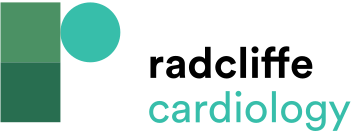 Receiver Operating Characteristic and Cut-off Values for Difficulty of Transradial Access
Citation: Interventional Cardiology 2023;18:e21.
https://doi.org/10.15420/icr.2023.04
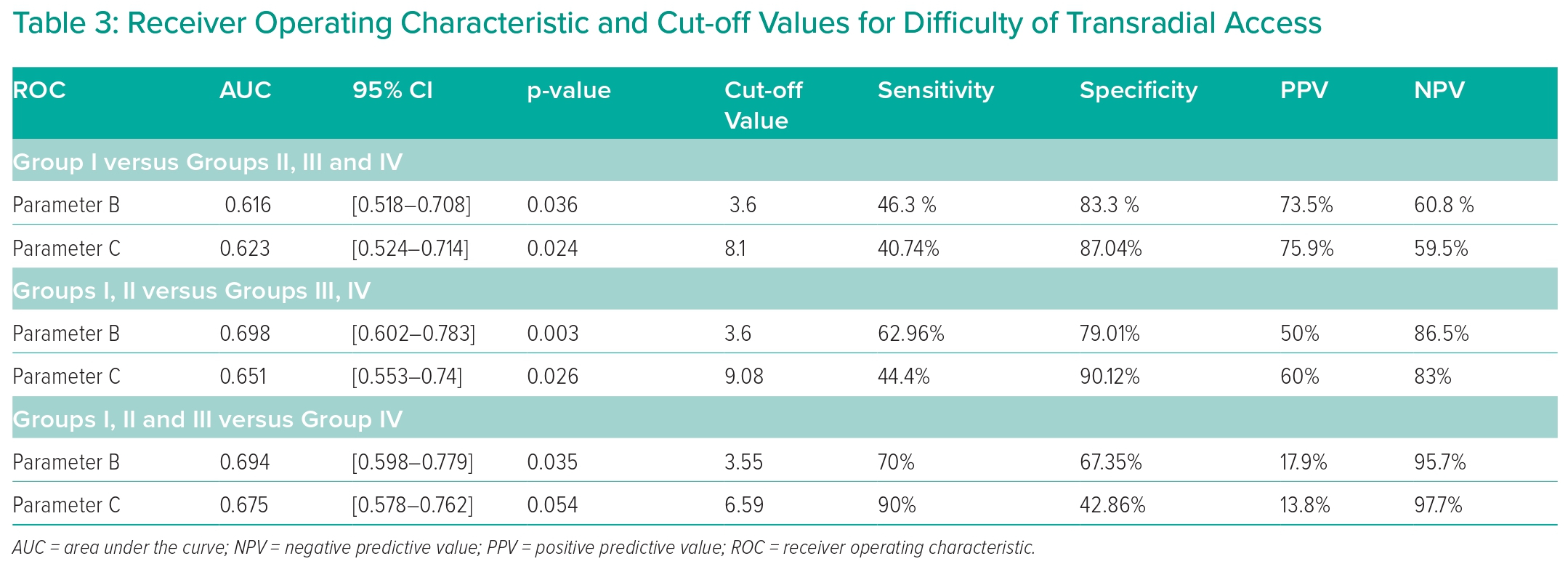